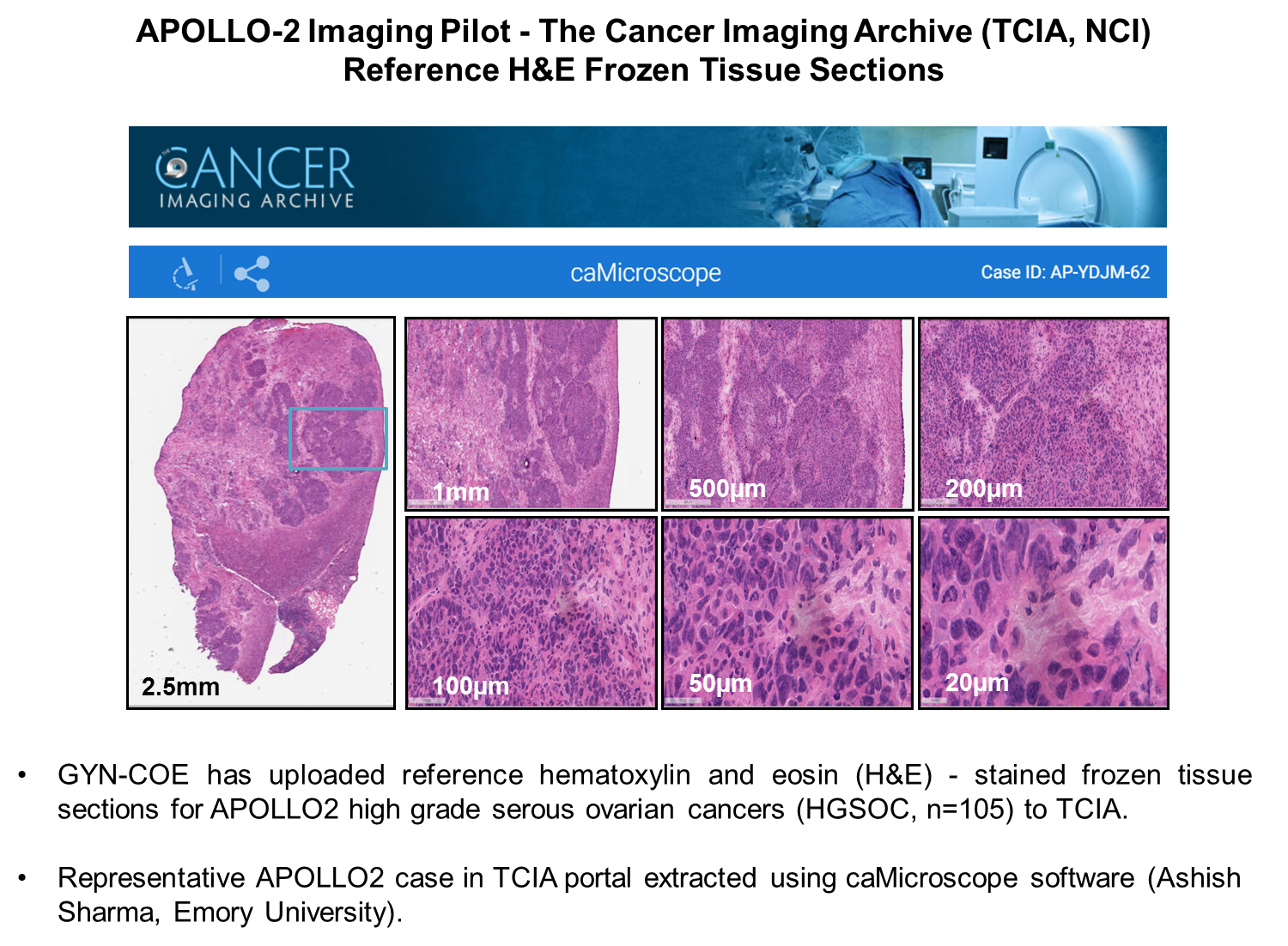 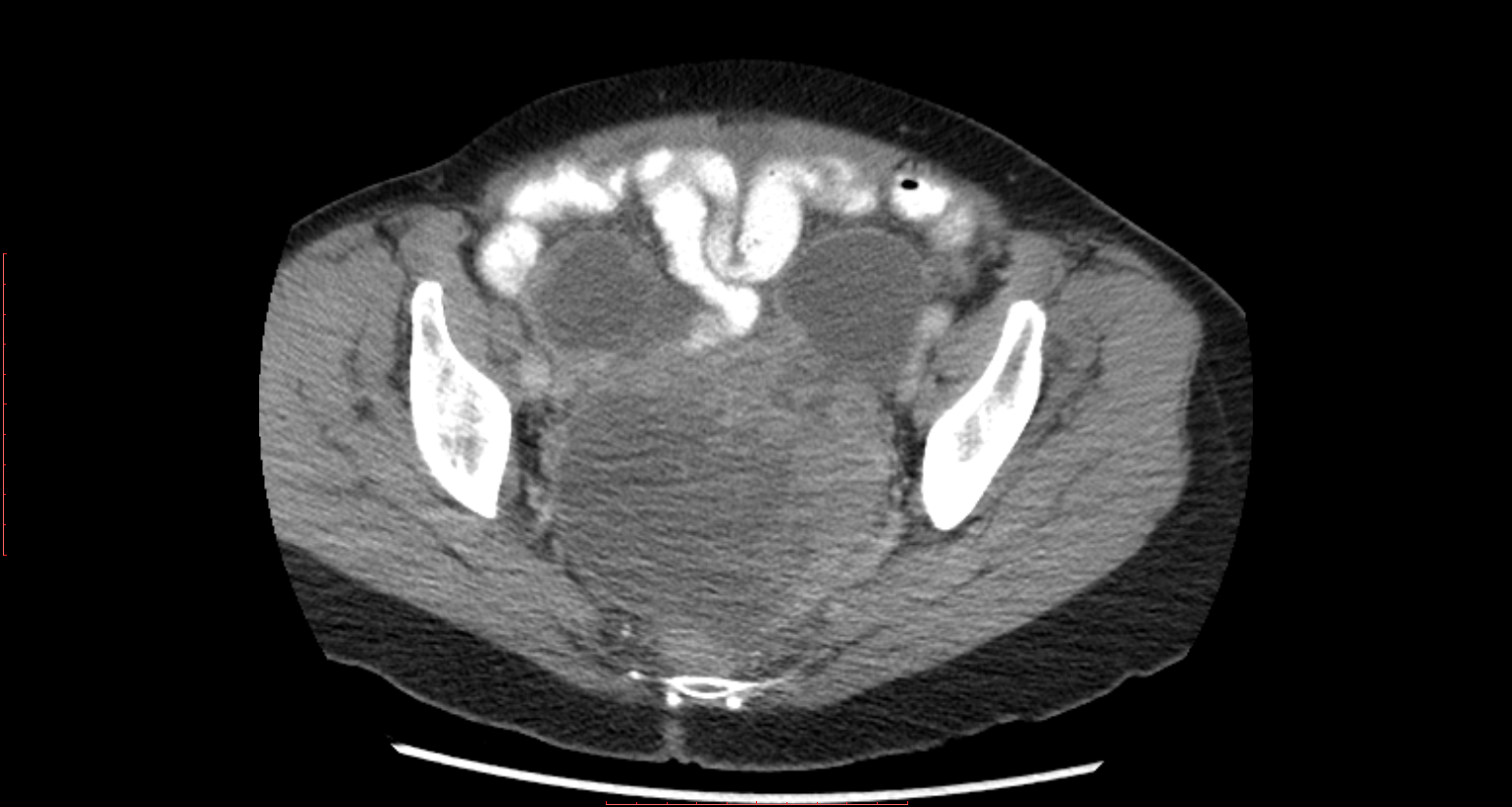 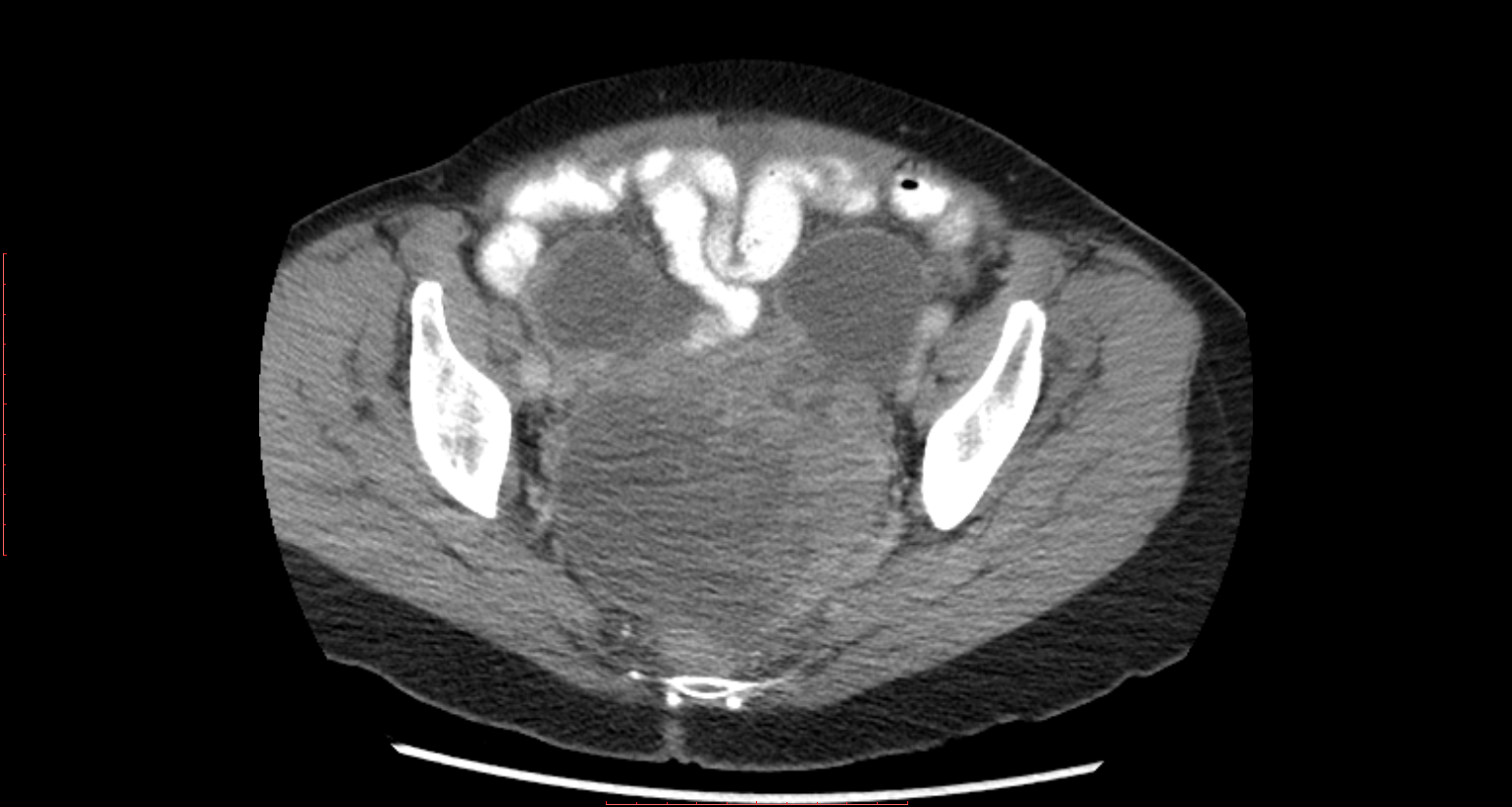 Radiologist 1
Whole tumor 
3D segmentation
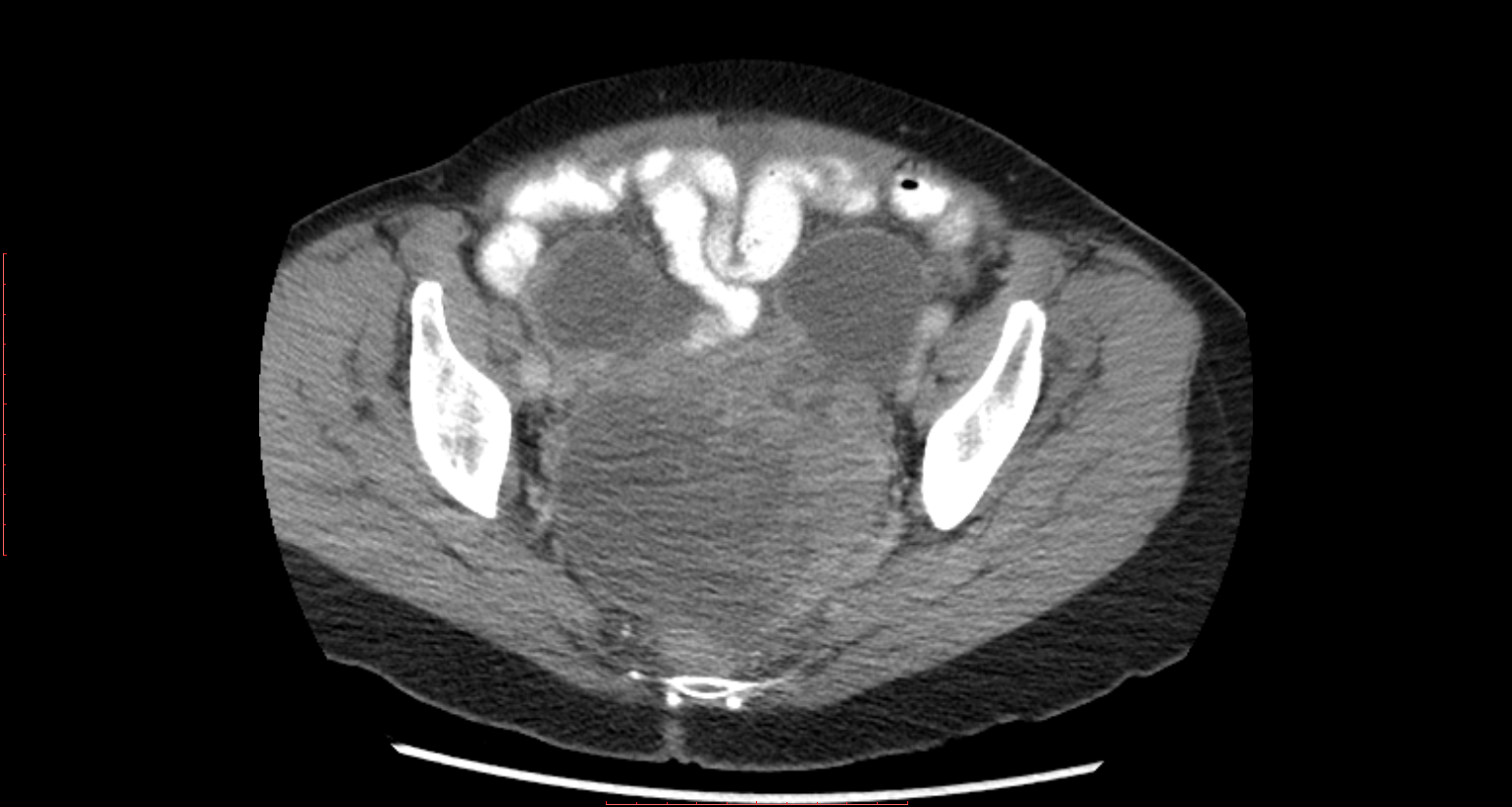 Contrast enhanced CT
Radiologist 1